DISSERTATION REPORT ON  “GAP ANALYSIS OF SUB DIVISIONAL HOSPITAL, RAJGIR AS PER IPHS STANDARDS”
PREPARED BY 

PRANOTI JOSHI
PG/11/070
INTRODUCTION
ORGANIZATIONAL PROFILE :

1) 
 

National Rural Health Mission (NRHM) is an Indian health program for improving health care delivery across rural India. The mission, initially mooted for 7 years (2005-2012), is run by the Ministry of Health.
Themissionhasaspecialfocuson18states ArunachalPradesh, Assam, Bihar, 
Chhattisgarh, HimachalPradesh, Jharkhand, JammuandKashmir,Manipur, Mizoram, 
Meghalaya, MadhyaPradesh, Nagaland, Orissa, Rajasthan, Sikkim, Tripura, Uttarakhand and  Uttar Pradesh
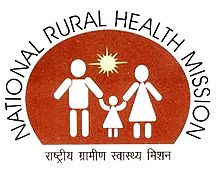 STATE HEALTH SOCIETY BIHAR

State Health Mission and State Health Society

State Health Mission

Composition
Chairperson          :     Chief Minister
Co-Chairperson    :    Minister of Health and Family Welfare  Government  
Convener    :           Principal Secretary/Secretary (Family Welfare)
 
 State Health Society
A. Governing Body 
 
Chairperson  : Chief Secretary/Development Commissioner
Co-Chair       : Development Commissioner
Vice-Chair    :  Principal/Secretary (Health & Family Welfare)
NATIONAL RURAL HEALTH MISSION: INSTITUTIONAL SETUP AT THE DISTRICT LEVEL
GOVERNANCE STRUCTURE
      District Health Mission
       Chairperson:   Chairman, Zilla Parishad
        Co-Chair:          District Collector/DM
        Vice Chair:       CEO Zila Parishad
District Health Society 
 Chairperson:          District Collector/DM/CEO Zilla Parishad
Co-Chair:                  DDC cum CEO, Zilla Parishad
 Chief Executive Officer:    Chief Medical Officer/CDMO/Civil Surgeon
Members:                  Project Officer (DRDA), District Programme Managers for  Health AYUSH, Water and Sanitation [under Total Sanitation Campaign (TSC)], DPMSU, PHED, ICDS, education, social welfare,Panchayati Raj, a State representative,  Sub-Divisional Officer, CHC In-charge; representatives of Medical Association/MNGO/SNGO and Development Partners
INTRODUCTION OF THE PROJECT CARRIED OUT
“GAP ANALYSIS OF SUB DIVISIONAL HOSPITAL, RAJGIR BIHAR AS PER IPHS STANDARDS”

     Definition of sub-district hospital 
     The term Sub-district/Sub-divisional Hospital is used to mean a hospital at the secondary referral level responsible for the Sub-district/Sub-division of a defined geographical area containing a defined population.

Category I: Sub-district hospitals norms for 31-50 beds. 
Category II: Sub-district hospitals norms for 51-100 beds.
GAP ANALYSIS
Definition: 
     A technique that an organisation use to determine what steps need to be taken in order to move from its current state to its desired, future state.

AREA FOR STUDY-   RAJGIR,BIHAR 
Population (2011)Total- 41,619
Languages Official- Magadha, bhojpuri,Hindi
Sex ratio- 889/1000
Literacy- 51.88%
RATIONALE OF THE STUDY:
A number of hospitals is been set up for providing services to the population. The sub divisional hospital, Rajgir was upgraded from referral hospital post to sub divisional in 2011. To check whether this hospital is providing full fledged services and is set up as per IPHS norms the gap analysis is taken up. This will prove fruitful to the hospital in raising standard and setting benchmark if improvements are done and would increase the knowledge.
Why IPHS STANDARDS ?
Standards are a means of describing the level of quality the health care organizations are expected to meet or aspire to. The key aim of standard is to underpin the delivery of quality services which are fair and responsive to client’s needs, provided equitably and deliver improvements in health and well being of the population.
OBJECTIVES OF INDIAN PUBLIC HEALTH STANDARDS (IPHS) FOR SUB-DISTRICT HOSPITALS
The overall objective of IPHS is to provide health care that is quality oriented and sensitive to the needs of the people of the district. The specific objectives of IPHS for Sub-district Hospitals are:

1) To provide comprehensive secondary health care (specialist and referral services) to the community through the Sub-district Hospital.
2) To achieve and maintain an acceptable standard of quality of care.
3) To make the services more responsive and sensitive to the needs of the people.
OBJECTIVE OF THE STUDY
GENERAL OBJECTIVE:
To perform gaps analysis of sub divisional hospital as per IPHS standards.
 
SPECIFIC OBJECTIVES:
1) To find out the gaps in services of sub divisional hospital, Rajgir as per IPHS standards.
2) To find the gaps in physical infrastructure of sub divisional hospital as per IPHS standards. 
3) To recommend the solutions for fulfilling the gaps to make a standard sub divisional hospital.
Review of literature
A study of the Health Facilities in Sheikhpura District of Bihar in PHCS and CHCs regarding adherence to guidelines of IPHS shows that the level of awareness Regarding IPHS was very low. Most of the staff is unaware about the standard recommendations of IPHS, basics of NRHM, their duties and responsibilities, assured Services and goal and targets of the national health policy. It was evident from the study, all the types of health centres in the district are not adhering to the IPHS norms, and be it Human resource, infrastructure or services.
In a study conducted in twin cities of Hyderabad and secundrabad about the Gap analysis in hospitals and the relationship between patient satisfaction and quality of service in health care services provides the data that   which show that the centrality of any hospital effectiveness which is measured using patient satisfaction approach is the patient’s perception about the quality of services provided.
DATA SOURCE AND METHODS
The data source of this report is Performa of IPHS standards guidelines. The sampling research design is cross sectional study in which the sub divisional hospital of  Rajgir is been studied. The Questionnaire is in form of checklist as per IPHS Performa and the availability of services and existing standards were checked out. The analysis is done in percentage in the form whether there is availability of particular service or not and same applied for proper infrastructure. 
In this report gap analysis is done to know the present situation of hospital so that remedial measures can be taken to make hospital of existing IPHS standards.
FINDINGS
SPECIALIST SERVICES










The graph shows that out of fifteen specialist services ten services are available. The paediatrics, critical care, orthopaedics, ENT and dermatology services show their unavailability
GRAPH: 3.2 AVAILABILITY OF DIAGNOSTIC AND CLINICAL SERVICES AS PER IPHS
The graph shows that out of six only two services are been catered by hospital which are laboratory and x-ray.
GRAPH: 3.3 SUPPORT SERVICES AS PER IPHS STANDARDS
The graph above shows the availability of support services. Out of eleven, eight services are available. Post-mortem service and counselling services and office management were not present.
GRAPH: 3.4 IPHS STANDARDS IN OPD (INCLUDING IPD)
In OPD and including IPD the services that are available are dressing, injection, catherisation, enema, stomach wash and hydrotherapy. Out of 12 services only6 services are available which 50 % percent of total services.
GRAPH 3.5 PAEDIATRIC PROCEDURES AS PER IPHS
The graph above depicts the availability of paediatric procedures in which immunization, NBCC, radiant warmer, phototherapy and oxygen are present where as cradle, nebulization, and ventilator are absent.
GRAPH 3.6 EYE SPECILIST SERVICES (OPTHALMOLOGY) OPD PROCEDURES AS PER IPHS
Under eye specialist services only 38% services are available.
GRAPH 3.7 OBSTETRIC & GYNAECOLOGY SPECIALIST SERVICES AS PER IPHS
In obstetrics and gynaecology 68% of services are available in which episotomy,c-section,female sterilisation,D&C ,MTP, bartholin cyst excision, suturing perineal tears, assisted breech delivery ,Normal delivery, Retained placenta, suturing cervical tear, and assisted delivery is present.
GRAPH 3.8  DENTAL SERVICES AS PER IPHS
The condition of dental services is in bad condition in which out of 14 services only one service is catered by hospital.
GRAPH 3.9 SURGICAL SERVICES AS PER IPHS
The above graph depicts that 41.6% services are available.
SUMMARY & CONCLUSION
The report has described about the governance structure of NRHM and it includes about state health society and district health society. Further the report has given brief description about Bihar state and Rajgir where the study is been carried out in hospital. The sub divisional hospital is 62 bedded and the report has analysed the gaps in the existing hospital as per IPHS standards.  


The finding section has given a brief idea about the services which the hospital is providing and also the services which are not delivered. The same is applied to departments and also the manpower is been analysed as per IPHS norms. The result of the analysis shows that the hospital is not functioning as per IPHS standards and it needs to be improved and should be well equipped so that the hospital should cater to the population with all its arms and contribute to healthcare delivery.
RECOMMENDATIONS
The findings of the study suggest a number of priority areas for action. :
Skilled manpower should get admission into hospital.
Findings have confirmed that lack of manpower increases burden on the staff .to make work easier manpower should get into hospital so that division of work should be done properly and task should be achieved.

2)Proper infrastructure and facility should be made available as per IPHS standards by collaborating with developing partners. 
 To make hospital proper as per IPHS standards collaboration with developing partners could help in resolving issues. This would further have synergistic reaction from staff too.
3) Maintenance should be done of every new idea being implemented. 
In order to maintain the hospital status and its image it needs to be maintained properly by the staff and the population coming into the hospital.

4) The staff should get aware of their duty properly and should exhibit the same functions properly.
It is observed that due to lack of manpower and burden on staff the personnel are not contributing to their duty properly so if there is overburden then by adopting appropriate strategies staff should get aware of it.

5) All health service staff are provided related manuals/guidebooks about IPHS, NRHM in Hindi language.
References
1) STATE HEALTH SOCIETY,http://statehealthsocietybihar.org/aboutus.html,Accessed ON 19th april,2013
2) MINISTRY OF HEALTH AND FAMILY WELFARE, http://www.mohfw.nic.in/NRHM%20state%20and%20district%20health%20mission-institutional%20setup.htm, Accessed on 20th april,2013
3) Defination of gap analysis,http://www.businessdictionary.com/definition/gap-analysis.html, Accessed on 23rd april,2013
4) WIKIPEDIA,http://en.wikipedia.org/wiki/Gap_analysis, Accessed on 18th april,2013
5) GOVT OF BIHAR, http://gov.bih.nic.in/Profile/default.  Accesed on 24th April,2013
6) Sudhakar,k,  Rao.M,  T.Rahul, Jan2012, a study of gap analysis in hospitals and the relationship between patient satisfaction and quality of service in health care services, IJRIM, Volume 2, Issue 1
7) Directorate General of Health Services,Ministry of Health & Family Welfare
8)Government of India,IPHS guidelines, revised 2011.
9) Agarwal, K.G (2000). Managing Patient Satisfaction in Hospitals, Indian Journal Of Public Administration, XXII, April-June, P.227.
Thank you